RESEARCH METHODS FOR THE BEHAVIORAL SCIENCES
Frederick J. Gravetter 
and 
Lori-Ann b. forzano
CHAPTER 13
Factorial Designs
Introduction
In an experiment, an independent variable is often called a factor, especially in experiments that include two or more independent variables.

A research design that includes two or more factors is called a factorial design.

The kind of design is often referred to by the number of its factors, such as a two-factor design or a three-factor design.

A research study with only one independent variable is often called a single-factor design.

The primary advantage of a factorial design is that it allows researchers to examine how unique combinations of factors acting together influence behavior.
Main Effect and Interactions
The mean differences among the levels of one factor are called the main effect of that factor. When the research study is represented as a matrix with one factor defining the rows and the second factor defining the columns, then the mean differences among the rows define the main effect for one factor, and the mean differences among the columns define the main effect for the second factor. Note that a two-factor study has two main effects; one for each of the two factors.

An interaction between factors (or simply an interaction) occurs whenever two factors, acting together, produce mean differences that are not explained by the main effects of the two factors. On the other hand, if the main effect for either factor applies equally across all levels of the second factor, then the two factors are independent and there is no interaction.
Main Effect and Interactions (2)
TABLE 13.1Hypothetical Data Showing the Treatment Means for a Two-Factor Study Examining How Different Combinations of Alcohol and Caffeine Affect Response Time (in Milliseconds) in a Simulated Emergency Driving Situation
Main Effect and Interactions (3)
The data from a two-factor study provide three separate and distinct sets of information :
a.	Each column of the matrix corresponds to a specific level of caffeine 	consumption.

b.	Just as we determine the overall main effect for caffeine by calculating the 	column means for the data in Table 13.1, we can determine the overall 	effect of alcohol consumption by examining the rows of the data matrix.

c.	A factorial design allows researchers to examine how combinations of 	factors working together affect behavior.
Identifying Interactions
To identify an interaction in a factorial study, you must compare the mean differences between cells with the mean differences predicted from the main effects.

Example 1 : From table 13.1 note that this 50-point difference is consistent across all three caffeine conditions. In the first column, with no caffeine, the mean with no alcohol is M = 625 and increases to M = 675 with alcohol. In the second column, with 200 mg of caffeine, the mean increases from M = 600 to M = 650 with alcohol. The third column, with 400 mg of caffeine, shows the same 50-point increase from the no-alcohol to the alcohol condition. In this case, all the mean differences in the data are consistent with the main effects, and there is no interaction between factors.
Identifying Interactions (2)
Example 2 : From table 13.2 the participants with no caffeine (first column) show an 80-point mean difference between alcohol and no alcohol (M  610 versus M  690). This 80-point mean difference is not consistent with the 50-point main effect for alcohol, and indicates an interaction between factors.
TABLE 13.2Hypothetical Data Showing the Treatment Means for a Two-Factor Study Examining How Different Combinations of Alcohol and Caffeine Affect Response Time (in Milliseconds) in a Simulated Emergency Driving Situation
Interpreting Main Effect and Interactions
When the effects of one factor depend on the different levels of a second factor, then there is an interaction between the factors.

When the results of a two-factor study are graphed, the existence of nonparallel lines (lines that cross or converge) is an indication of an interaction between the two factors. 
(Note that a statistical test is needed to determine whether the interaction is significant.)
Interpreting Main Effect and Interactions (2)
Example : The study reported that 5-year-old children who watched a lot of noneducational TV programs had relatively low high-school grades compared to their peers. Figure 13.4 shows a data matrix and a graph presenting this combination of results. Notice that the data show no main effect for the factor representing the amount of time that the children watched TV. Overall, the grades for students who watched a lot of TV as children are the same as the grades for students who watched a small or moderate amount of TV. However, the lines in the graph show an interaction, suggesting that the effect of watching a lot of TV depends on the type of programs the children are watching. Educational programs are related to an increase in grades and noneducational programs are related to a decrease. Averaging these two results produces the zero value for the main effect. However, the main effect does not accurately describe the results. In particular, it would be incorrect to conclude that there is no relationship between the amount of time spent watching TV as a child and future high-school grades.
Type of Factorial Designs
a.	Between-Subjects and Within-Subjects Designs
b.	Mixed Designs : Within and between 	subjects
c.	Experimental and Nonexperimental or Quasi-	Experimental 	research strategies
d.	Combined strategies : Experimental and 	Nonexperimental or Quasi-Experimental
e.	Pretest-Posttest Control Groups designs
f.	Higher-order factorial designs
Applications of Factorial Designs
a.	Expanding and replicating a previous study
b.	Reducing variance in between-subjects designs
c.	Evaluating order effects in within-subjects 	designs
d.	Using order of treatments as a second factor
Order Effect
By using the order of treatments as a second factor, it is possible to evaluate any order effects that exist in the data. There are three possible outcomes that can occur, and each produces its own pattern of results :

a.	No order effects. When there are no order effects, it does not matter 	if a treatment is presented first or second.
b.	Symmetrical order effects. When order effects exist, the scores in the 	second treatment 	are influenced by participation in the first 	treatment
c.	Nonsymmetrical order effects. Often, order effects are not 	symmetrical.
Symmetrical Order Effects
Treatment I
Treatment II
Treatment I
Treatment II
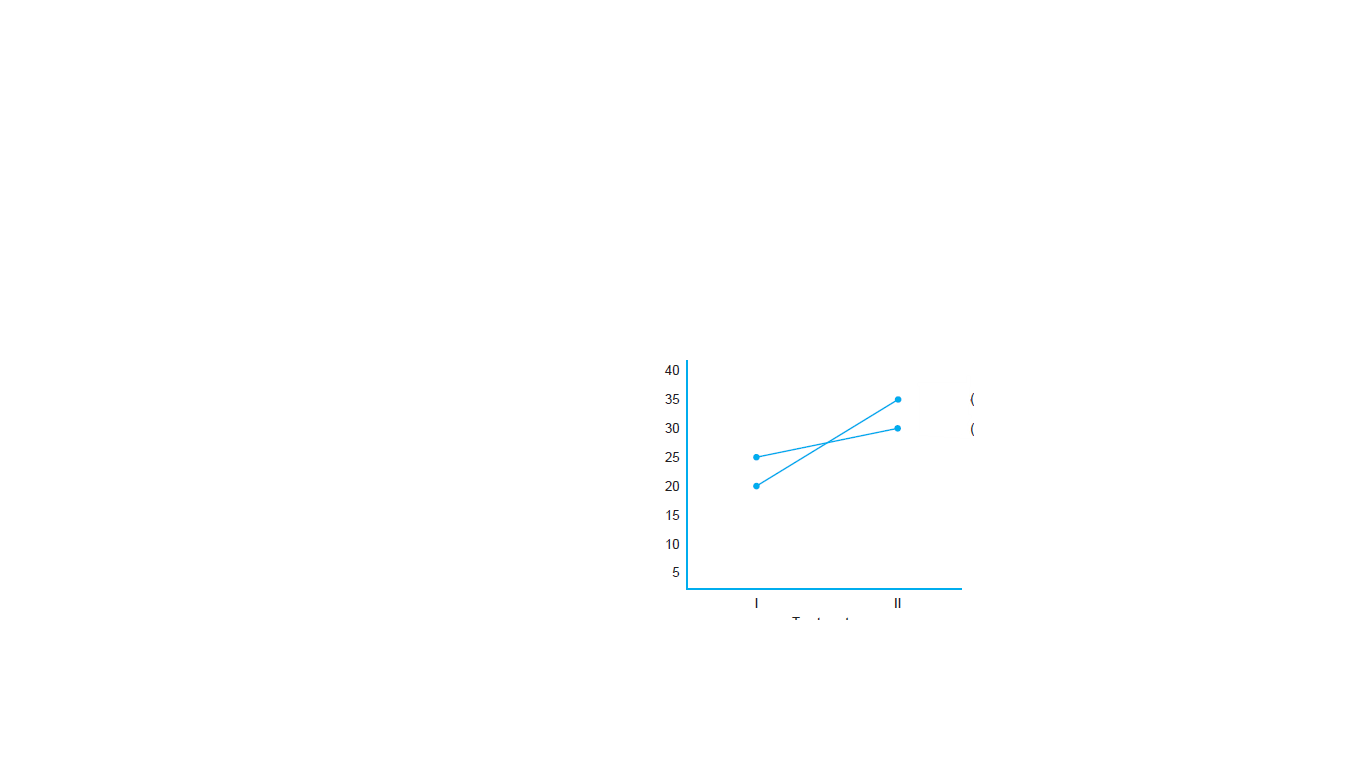 Group 1
Overall M=27.5
Group 1 (III)
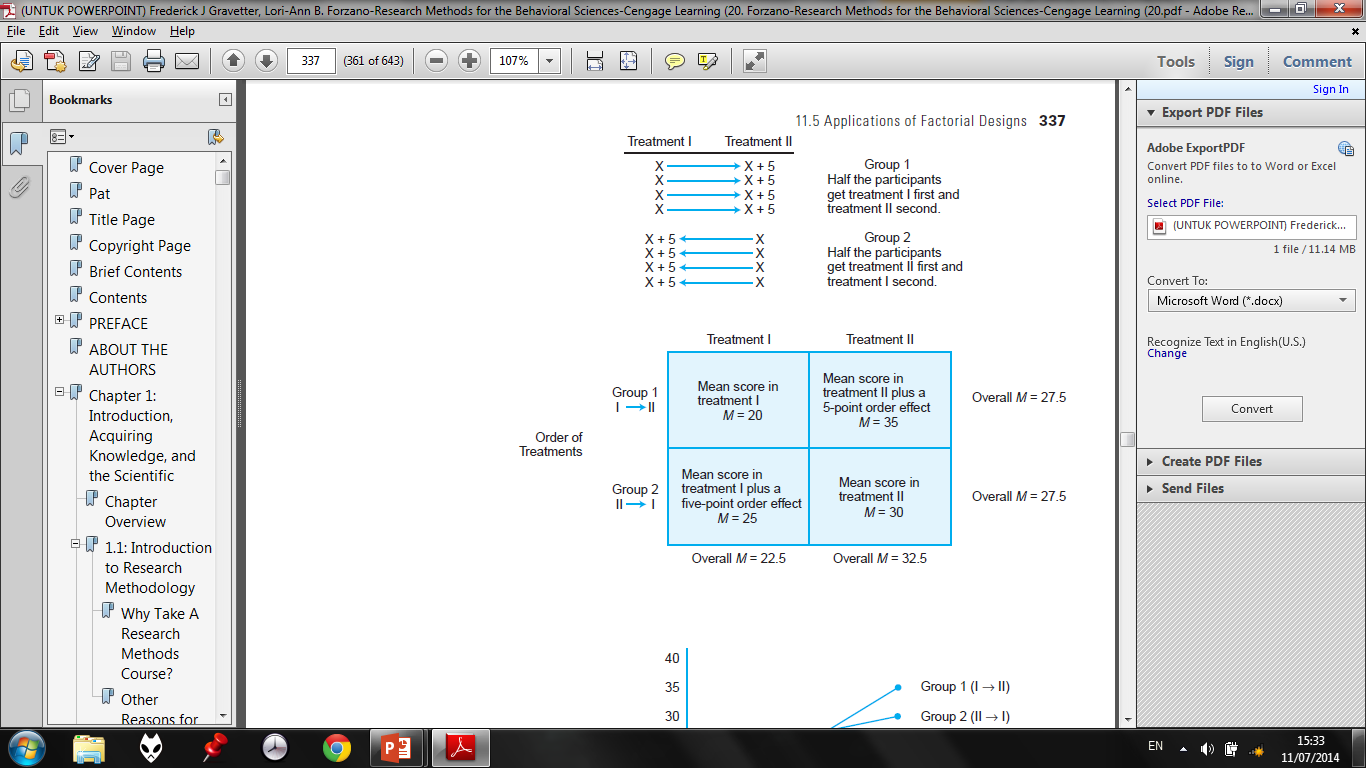 Group 1
Half the participants
get treatment I first and
treatment II second.
Group 2 (III)
I	II
Orderof Treatments
Mean Score
Group 2
Half the participants
get treatment II first and
treatment I second.
Group 2
Overall M=27.5
II	I
Overall M=22.5
Overall M=32.5
Treatments
FIGURE 13.13Symmetrical Order Effects Revealed in a Two-Factor Design Using Order of Treatments as a Second FactorA 10-point difference between the two treatment conditions is assumed, with the mean score for treatment I equal to M = 20 and the mean score for treatment II equal to M = 30. There is also a symmetrical 5-point order effect. After participating in one treatment, the order effect adds 5 points to each participant’s score in the second treatment. In this situation, the order effect appears as an interaction between treatments and the order of treatments.
Nonsymmetrical Order Effects
Treatment I
Treatment II
Group 1 (III)
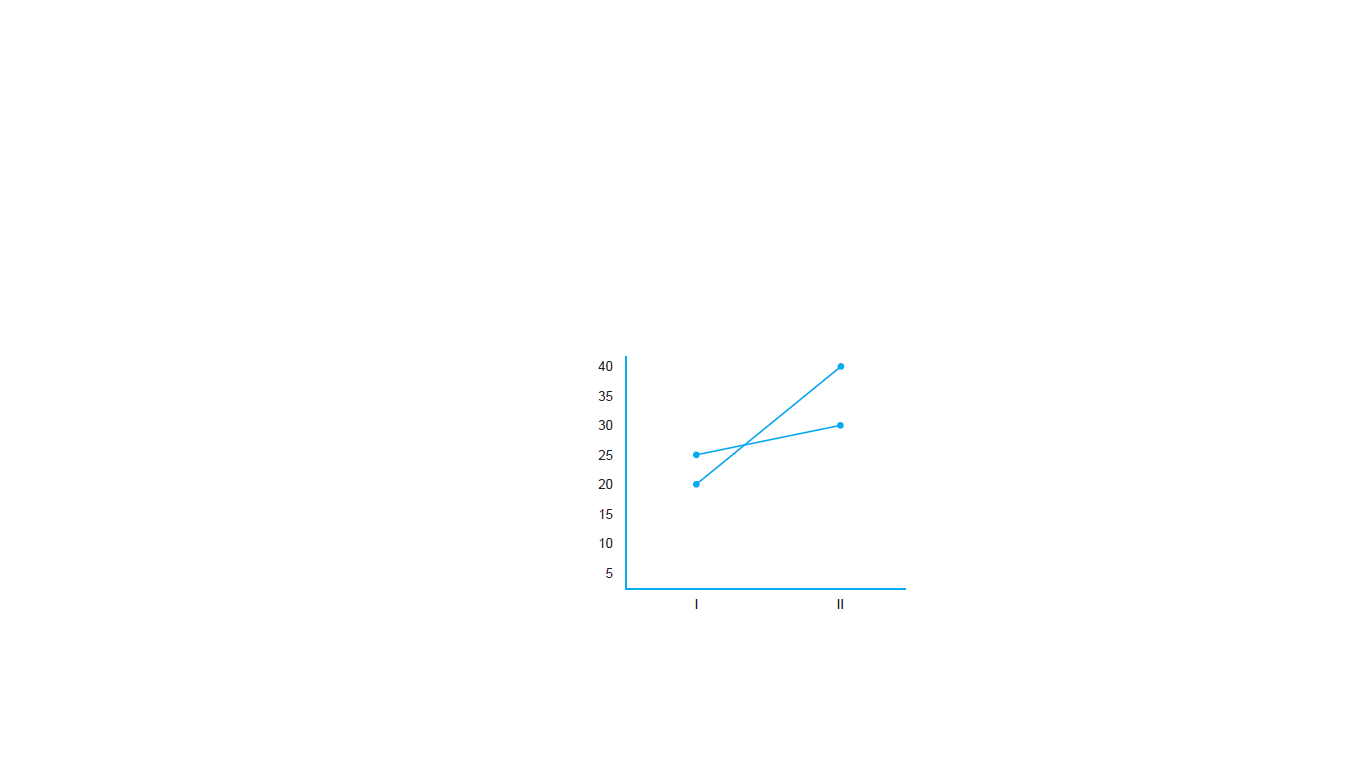 Treatment I
Treatment II
Group 1
Overall M=30
Group 1
Half the participants
get treatment I first and
treatment II second.
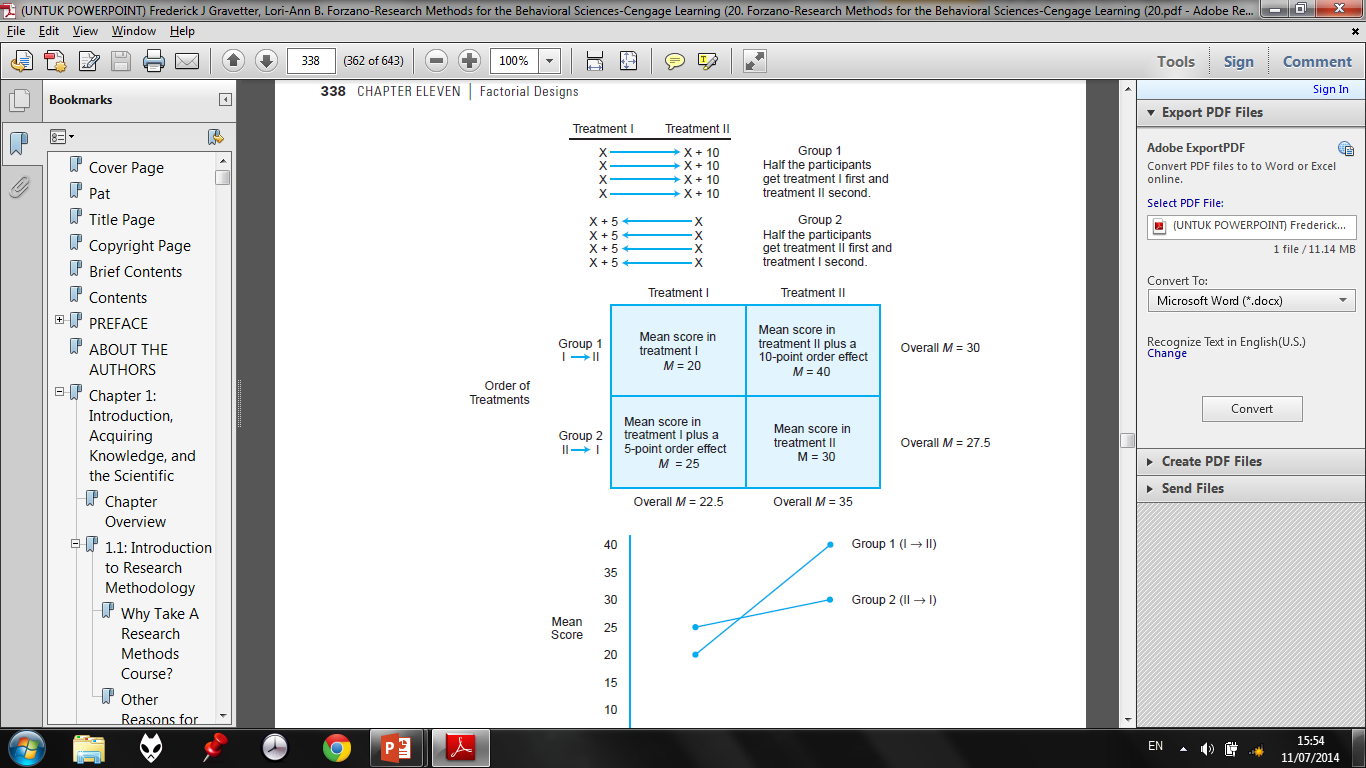 Group 2 (III)
Orderof Treatments
Mean Score
I	II
Group 2
Half the participants
get treatment II first and
treatment I second.
Group 2
Overall M=27.5
Overall M=35
Overall M=22.5
II	I
Treatments
FIGURE 13.14Nonsymmetrical Order Effects Revealed in a Two-Factor Design Using Order of Treatments as a Second Factor
A 10-point difference between the two treatment conditions is assumed, with the mean score for treatment I equal to M = 20 and the mean score for treatment II equal to M = 30. An asymmetrical order effect is added. After participating in treatment I. The order effect adds 10 points to each participant’s score, and after participating in treatment II, the order
effect adds 5 points to each participant’s score. In this situation, the order effects appear as an interaction between treatments and order of treatments. Because the order effects are not symmetrical, the structure of the interaction is also not symmetrical.